UPIS U SREDNJU ŠKOLU 2024./25.
Veronika Baf, stručna suradnica psihologinja

Osnovna škola Finida
KAD ODRASTEM BIT ĆU…
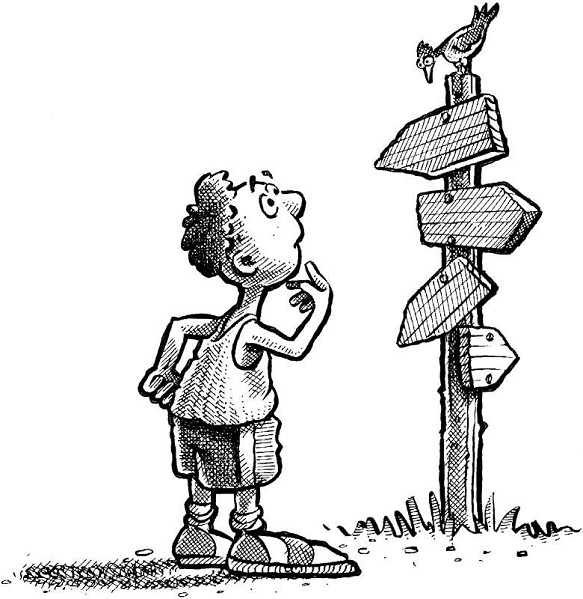 osobine
 
sposobnosti i vještine

vrijednosti

interesi
zdravlje
 
radne navike

obiteljske prilike

mogućnosti za zapošljavanje
2
Važne internetske stranice
 e-usmjeravanje.hzz.hr
  - opis onoga što radi Zavod za zapošljavanje
  - osobine koje traže poslodavci
  - Upitnik interesa i kompetencija
  cisok.hr (Centar za informiranje i savjetovanje o karijeri)
  srednje.e-upisi.hr
  - spajanje s Pravilnikom o elementima i kriterijima upisa
  - Korisničke upute /Prijave u sustav
3
važni dokumenti i zakonska regulativa
Pravilnik o elementima i kriterijima za izbor kandidata za upis u 1. razred srednje škole (NN 49/2015)
Pravilnik o izmjenama i dopunama Pravilnika o elementima i kriterijima… (NN 47/2017, NN 39/2022)
Odluka o upisu učenika u 1. razred srednje škole u školskoj godini 2024./2025. (mijenja se svake godine)
“Prijave i upisi u srednje škole za školsku godinu 2024./2025. - Idemo u srednju školu”
Brošura „Kamo nakon osnovne”; Online kalkulator bodova
Sve se nalazi na stranicama srednje.e-upisi.hr
web stranica OŠ Finida -> upisi u srednju
4
ELEMENTI I KRITERIJI VREDNOVANJA ZA UPIS U SREDNJU ŠKOLU
5
ZAJEDNIČKI ELEMENTIZA četverogodišnje GIMNAZIJSKE I STRUKOVNE PROGRAME
*propisani Pravilnikom
**određuje srednja škola
6
PRIMJER: OPĆA GIMNAZIJA (SŠ MATE BALOTA),4. godine
7
ZAJEDNIČKI ELEMENTIZA trogodišnje STRUKOVNE PROGRAME
8
Zajednički element vrednovanja
9
DODATNI ELEMENTI
1. PROVJERE POSEBNIH ZNANJA, VJEŠTINA, SPOSOBNOSTI I DAROVITOSTI 
Srednje škole mogu provoditi provjere posebnih znanja iz Hrvatskoga jezika, Matematike, prvoga stranog jezika te nastavnih predmeta važnih za upis od kojih su dva propisana Popisom predmeta posebno važnih za upis, a jedan koji određuje srednja škola od obveznih nastavnih predmeta u OŠ
Ove provjere nisu eliminacijske.
 Za sve dodatne provjere srednje škole javno će objaviti rokove i mjesto ispitivanja, a svi podaci bit će dostupni na stranici https://srednje.e-upisi.hr.
10
DODATNI ELEMENTI
2. REZULTATI iz NATJECANJA U ZNANJU iz predmeta značajnih za upis
11
DODATNI ELEMENTI
3. REZULTATI NATJECANJA ŠKOLSKIH SPORTSKIH DRUŠTAVA
12
POSEBAN ELEMENT
Vrednuje se uspjeh kandidata ostvaren u otežanim uvjetima obrazovanja

kandidat koji je bez roditelja ili odgovarajuće roditeljske skrbi (djeca iz domova za nezbrinutu djecu ili iz udomiteljskih obitelji)

kandidat koji je pripadnik romske nacionalne manjine
1 bod
2 boda
13
POSEBAN ELEMENT
Pravo prednosti (1 dodatan bod) u slučaju dva kandidata s istim brojem bodova ima:
Kandidat sa zdravstvenim teškoćama
Kandidat kojemu je jedan roditelj preminuo
Kandidat kojemu jedan ili oba roditelja imaju dugotrajnu tešku bolest
Kandidat kojemu su dugotrajno nezaposlena oba roditelja
Kandidat koji ima samohranog roditelja korisnika socijalne skrbi
14
DOKUMENTACIJA KOJA SE učitava u sustav:
Kandidat sa zdravstvenim teškoćama
rješenje ureda o primjerenom obliku obrazovanja
stručno mišljenje Službe za profesionalno usmjeravanje HZZ o sposobnostima i motivaciji uč. za, u pravilu 6, a najmanje 3 primjerena programa obrazovanja izdanog na temelju stručnog mišljenje nadležnog školskog liječnika i specijalističke medicinske dokumentacije
Kandidat kojemu je jedan roditelj preminuo
isprava iz Matice umrlih ili smrtni list
Kandidat kojemu jedan ili oba roditelja imaju dugotrajnu tešku bolest
potvrda obiteljskog liječnika ili liječnika specijalista
Kandidat kojemu su dugotrajno nezaposlena oba roditelja
potvrda HZZ-a
Kandidat koji ima samohranog roditelja korisnika socijalne skrbi
potvrda Hrvatskog zavoda za socijalni rad
15
BODOVANJE za TROGODIŠNJE ŠKOLE
Izbor kandidata vrši se na temelju:
zajedničkih, posebnih i dodatnih elemenata vrednovanja
zdravstvene sposobnosti kandidata za obavljanje poslova.

Jedinstveni popis zdravstvenih kontraindikacija srednjoškolskih obrazovnih programa u svrhu upisa u I. razred srednje škole, 2014.

Nakon objave konačnih ljestvica obavezno je u školu dostaviti
Liječničku svjedodžbu medicine rada (besplatno za deficitarna zanimanja: kuhar, konobar, slastičar, mesar). Privremeno umjesto svjedodžbe moguće je priložiti i Potvrdu školskog liječnika.
Ugovor o naukovanju SŠ objavljuje popise za izvođenje praktične nastave

 ! LIJEČNIK MOŽE IZDATI SAMO JEDNU POTVRDU, zato se izdaje nakon što se vidi da je kandidat ostvario uvjete za upis, tj. nakon objave konačne ljestvice poretka.
16
programi likovne, glazbene i plesne umjetnosti irazredni odjeli za sportaše
Boduje se: 
zajednički, dodatni i posebni element vrednovanja 
postignuti uspjeh završnih razreda glazbene ili plesne škole
rezultat ostvaren na prijemnom ispitu (na stranici Škole mjesto i vrijeme)

pravo prijave za upis u razredne odjele za sportaše ima kandidat koji je uvršten na rang-listu određenog nacionalnog sportskog saveza
17
Važni datumi – redoviti učenici
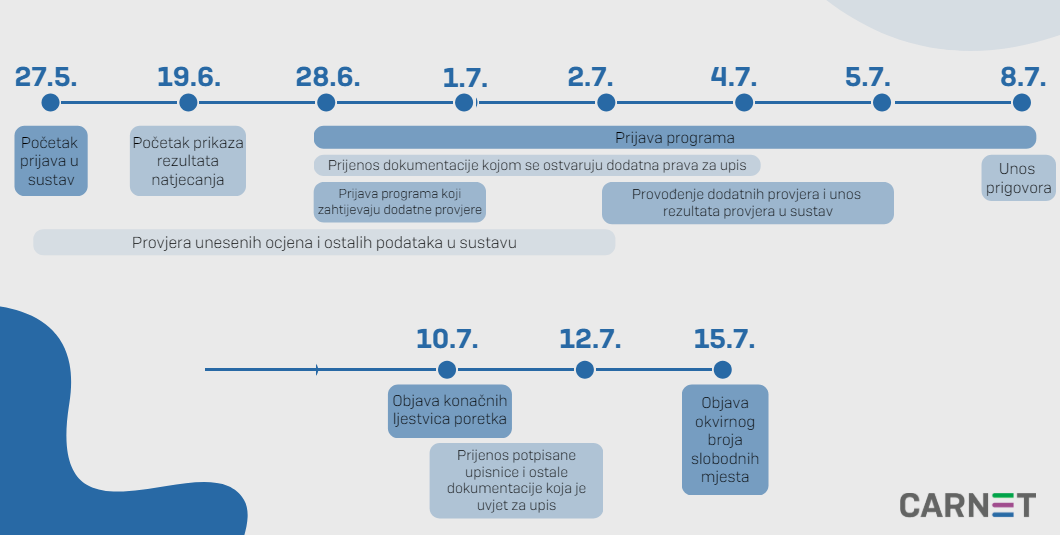 18
1.korak: prijava u sustav               od 27.svibnja
Kandidati se prijavljuju u sustav upisi.hr
Kandidatima je za prijavu potrebno: korisničko ime i lozinka (carnet)
ZAJEDNIČKI DIO SUČELJA: Naslovnica, Škole i programi, Moji podaci, Dodatni bodovi/prava prednosti, Moj odabir, Moj raspored, Moji rezultati, Moji prigovori
PROVJERITI KARTICU „MOJI PODACI” - Osobni podaci i podaci za kontakt, Podaci o školovanju i završne ocjene po razredima i predmetima, Rezultati natjecanja, Sportovi – iskazuju svoj interes za upis u odjel za sportaše  iz e-Matice, prijaviti razredniku ako je neki podatak pogrešan!
pitanja o upisu: upisi-srednje@mzos.hr
19
2.korak: UNOS DOKUMENATA ZA DODATNE BODOVE      OD 28. LIPNJA DO 04. SRPNJA
Dostava dokumentacije (stručno mišljenje HZZ-a, dodatni bodovi)
Na kartici DODATNI BODOVI/PRAVA PREDNOSTI može se izabrati i označiti znakom 
Želim da se podaci provjere automatski (potrebna je PRIVOLA roditelja prijavljenog kroz sustav e-građanin – kartica PRIVOLE) – samo za neke podatke
Želim sam učitati dokument (fotografirati ili skenirati dokument koji mora biti u PDF ili JPG formatu, kliknuti na znak spajalice i dodati dokument)
Želim da osnovna škola učita dokument (potrebno je dokument dostaviti razredniku ili razrednici)
20
3.korak: prijava obrazovnih programa                      od 28. lipnja do 08.srpnja
Moguće je prijaviti najviše 6 obrazovnih programa na kartici ŠKOLE I PROGRAMI
Listu prioriteta treba pažljivo pripremiti tako da se na vrh liste postavi program koji se najviše želi upisati
Prioriteti programa mogu se mijenjati, programi se mogu brisati i mogu se dodavati novi.
Privremene ljestvice poretka ažuriraju se svakog punog sata sve do objave konačnih ljestvica poretka.
21
3.korak: prijava obrazovnih programa                          dodatne provjere do 01.07.
Rok za prijavu obrazovnih programa koji zahtjevaju dodatne provjere je 01.srpnja
Provođenje dodatnih provjera i unos rezultata od 02.srpnja do 07.srpnja
Datum i vrijeme dodatnih provjera na web stranici te Škole
Mogućnost unosa prigovora do 08.srpnja
22
4.korak: konačne ljestvice poretka i dostava dokumenata10. srpnja do 12. srpnja
privremene liste se zaključavaju 08.srpnja, a 10.srpnja objavljuju se konačne liste poretka
Kandidati moraju ispisati UPISNICU koju potpisuju kandidat i roditelj (kartica MOJI REZULTATI).
UPISNICU su kandidati dužni učitati u sustav (kliknuti na UPISNICA + znak spajalice) ili dostaviti srednjoj školi da ju oni učitaju u sustav
Kandidati su dužni učitati u sustav OSTALU DOKUMENTACIJU (liječničke potvrde, ugovor o naukovanju i sl.; kliknuti na POSEBNI UVJETI UPISA + znak spajalice) ili ostalu dokumentaciju mogu dostaviti srednjoj školi da ju oni učitaju u sustav
23
Unošenje upisnice
24
Važni datumi –učenici S TEŠKOĆAMA
25
učenici S TEŠKOĆAMA U RAZVOJU
Dobili su preporuku HZZ-a za određene obrazovne programe.
Na temelju tih preporuka slažu listu obrazovnih programa prema svojim prioritetima.
Roditelji će Upisnom povjerenstvu Županijskog ureda za obrazovanje navesti programe obrazovanja i srednje škole u kojima se ti programi obrazovanja izvode onim redom kako bi željeli da ih kandidat upiše.
Rangiraju se na posebnim ljestvicama poretka.
Ako kandidat s teškoćama u razvoju ne ostvari pravo upisa na zasebnim ljestvicama poretka ili to ne želi ni pokušati, onda može konkurirati s ostalim kandidatima prema postupku za redovne učenike.
26
Upisi u učeničke domove
domovi.e-upisi.hr

 upisi se provode online
 javiti se razrednicima ili upisnom povjerenstvu  ako učenik        namjerava tražiti smještaj u učeničkome domu
27
HVALA NA PAŽNJI 
Za sva pitanja stojim na raspolaganju

veronika.baf@skole.hr
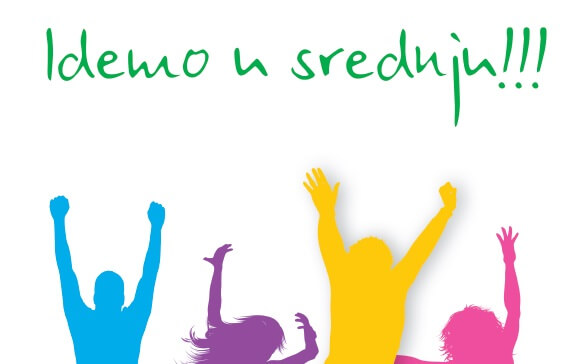 28